2
True
False
False
True
5
True
Русский  язык  3 класс
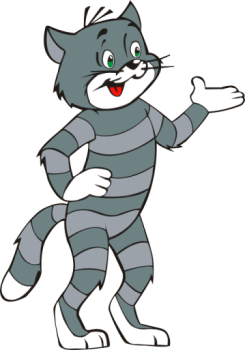 Введите фамилию и имя
Начать тестирование
6
5
Всего заданий
Время тестирования
мин.
[Speaker Notes: Версия от 18.11.2009 г. Последнюю версию шаблона смотрите на сайте «Тестирование в MS PowerPoint» http://www.rosinka.vrn.ru/pp/]
1
2
3
4
0
0
1
0
Какое имя прилагательное не подходит к существительному сон?
крепкий
сладкий
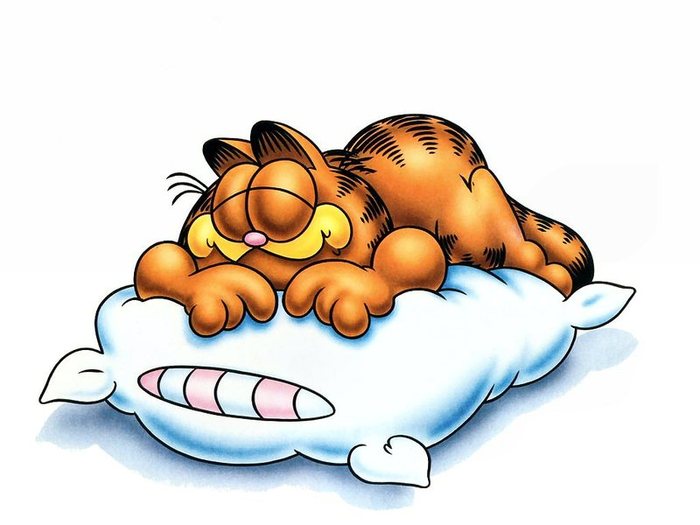 кислый
чуткий
1
Далее ►
Задание
1
2
3
4
0
1
0
0
В каком слове есть звук [ О ]?
чистота
зимовка
собака
горчица
2
Далее ►
Выберите все правильные ответы!
Задание
1
2
3
4
1
0
0
0
В какой строчке написано предложение без ошибок?
Пришла весна.
Облака лететь быстро.
Тает лёди снег.
Когда начнётся ледоход.
3
Далее ►
Выберите все правильные ответы!
Задание
1
2
3
4
0
0
0
1
Какое слово верно разделено для переноса?
хокк - ей
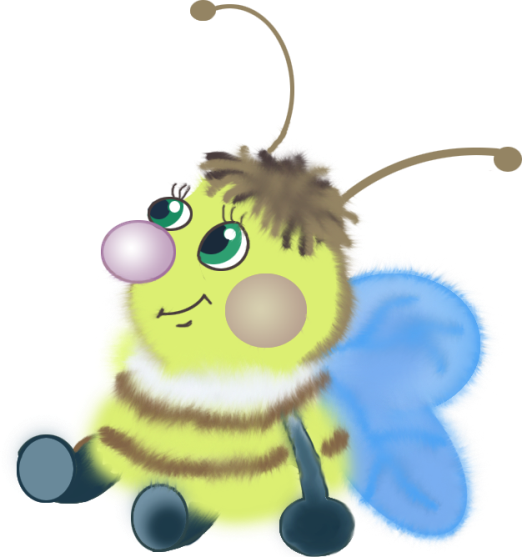 аи - ст
за – йка
конь - ки
4
Далее ►
Выберите все правильные ответы!
Задание
1
2
3
4
0
1
0
0
В каком слове следует писать букву «И»?
л…сок
л…сток
л…гушка
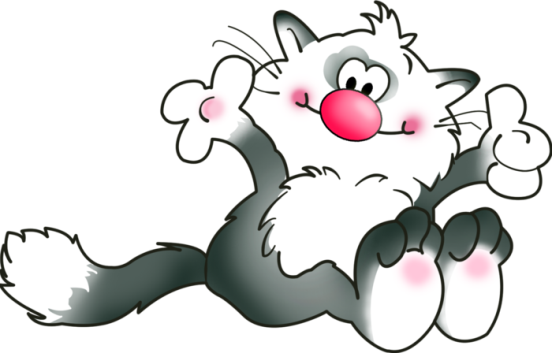 л…карство
5
Далее ►
Выберите все правильные ответы!
Задание
1
2
3
4
0
0
1
0
В каком слове следует писать букву «Т»?
похо…ка
гря…да
лопа…ка
загоро…ка
6
Итоги ►
Выберите все правильные ответы!
Задание
Результаты тестирования
Подождите!
Идет обработка данных
Оценка
Правильных ответов
в процентах
Ошибки в выборе ответов на задания:
Снова
Выход
Всего заданий
Затрачено времени